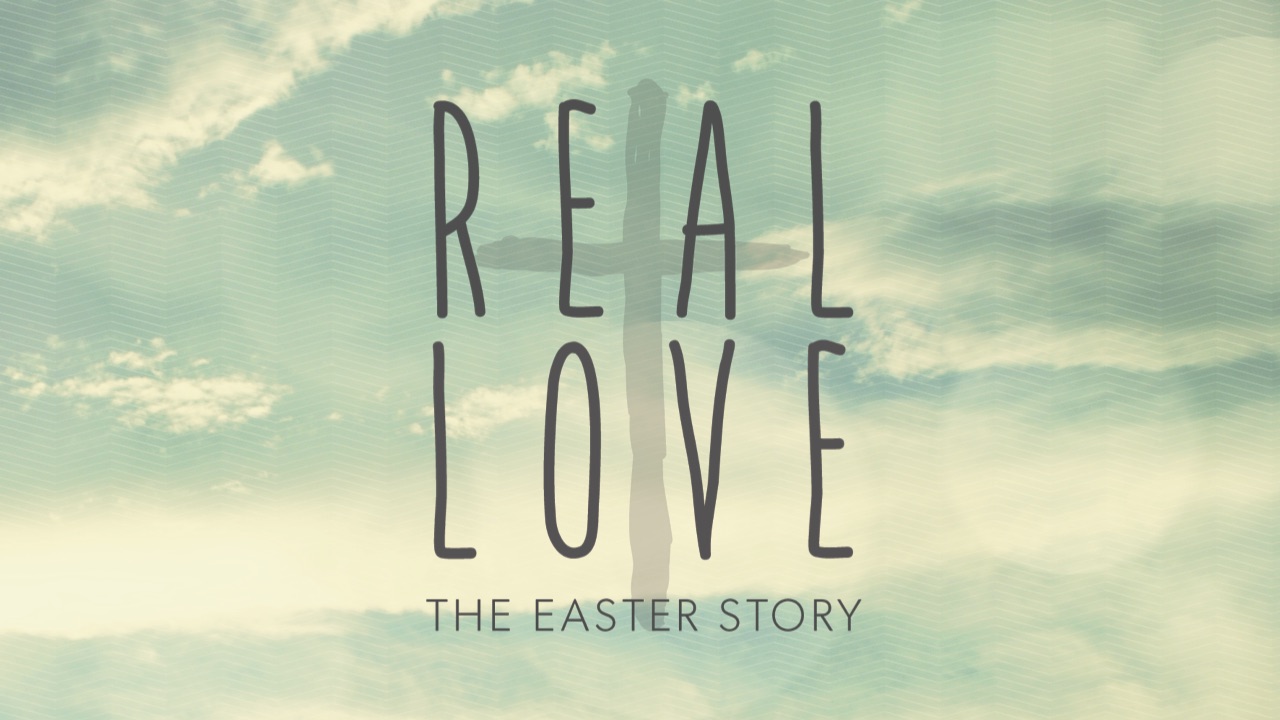 [Speaker Notes: Welcome to Resurrection Sunday!

So glad you are with us for one of the most important messages of the year

Focusing on resurrection of Jesus from the grave is what separates Christianity from every other religion and is the heart of God’s good news (the gospel) that has absolutely changed all of our lives and billions around the world.
 
To most people resurrection Sunday is more commonly referred to as Easter
In church circles a lot of discussion of whether we like that or not

But the truth about easter is this:
Easter is the day we remember the greatest battle ever fought
against the greatest enemies you and I will ever face

Easter is about victory – but we can really get distracted by so many other things

A lot people just celebrate it as a beginning to spring

Others make about family traditions
 
I don’t know how many easter egg hunts you’ve see advertised over the past two weeks
[I don’t recommend going to this one]]
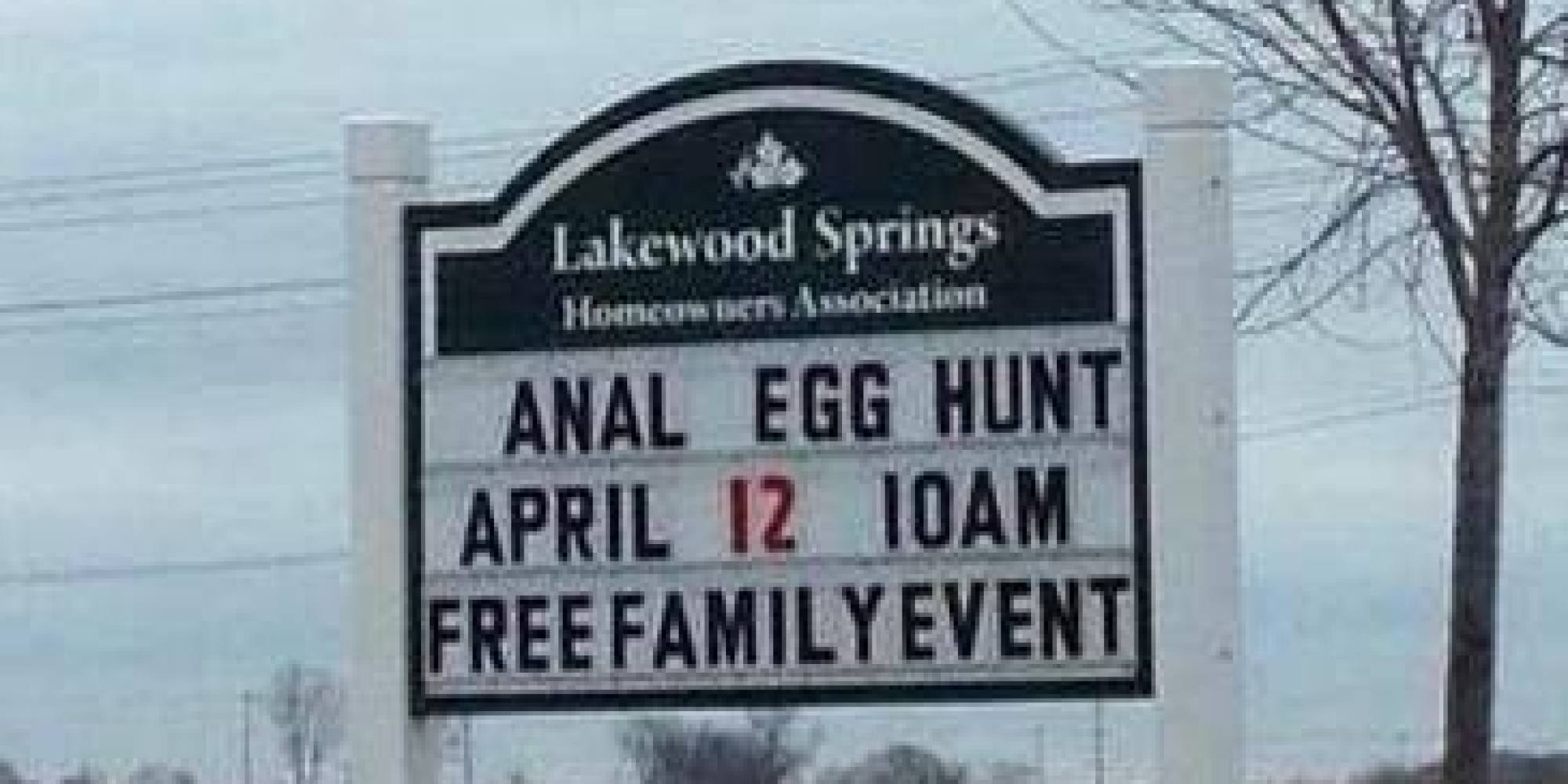 [Speaker Notes: Of course you could make it new outfits
And family photos with the easter bunny
But then again . . .]
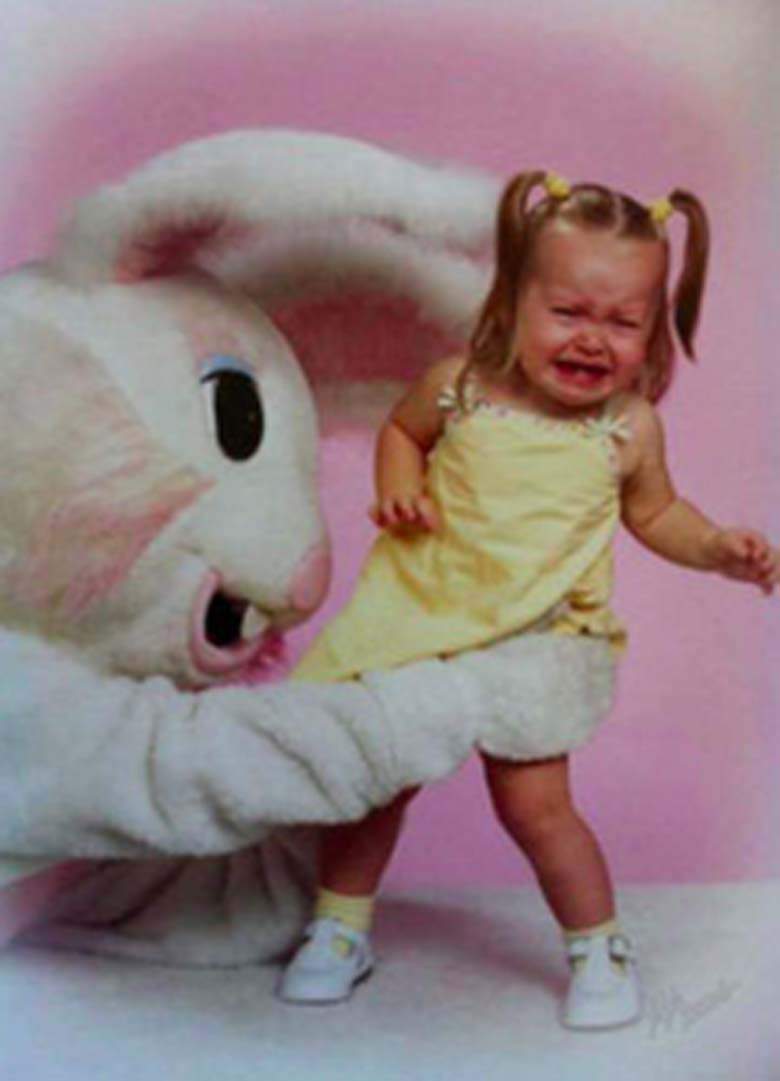 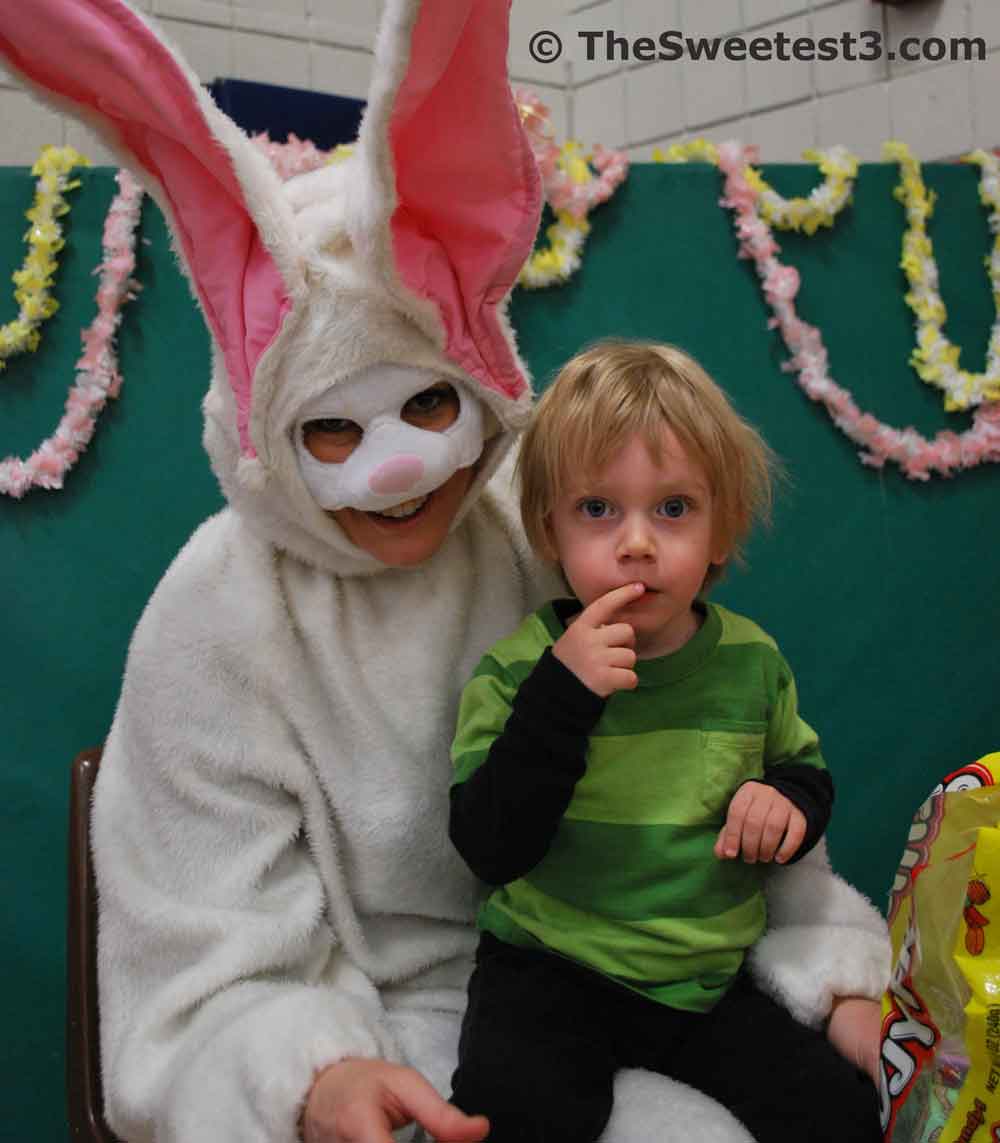 [Speaker Notes: Especially if he’s creepy

Well we could also celebrate easter because of the candy

[change slide]]
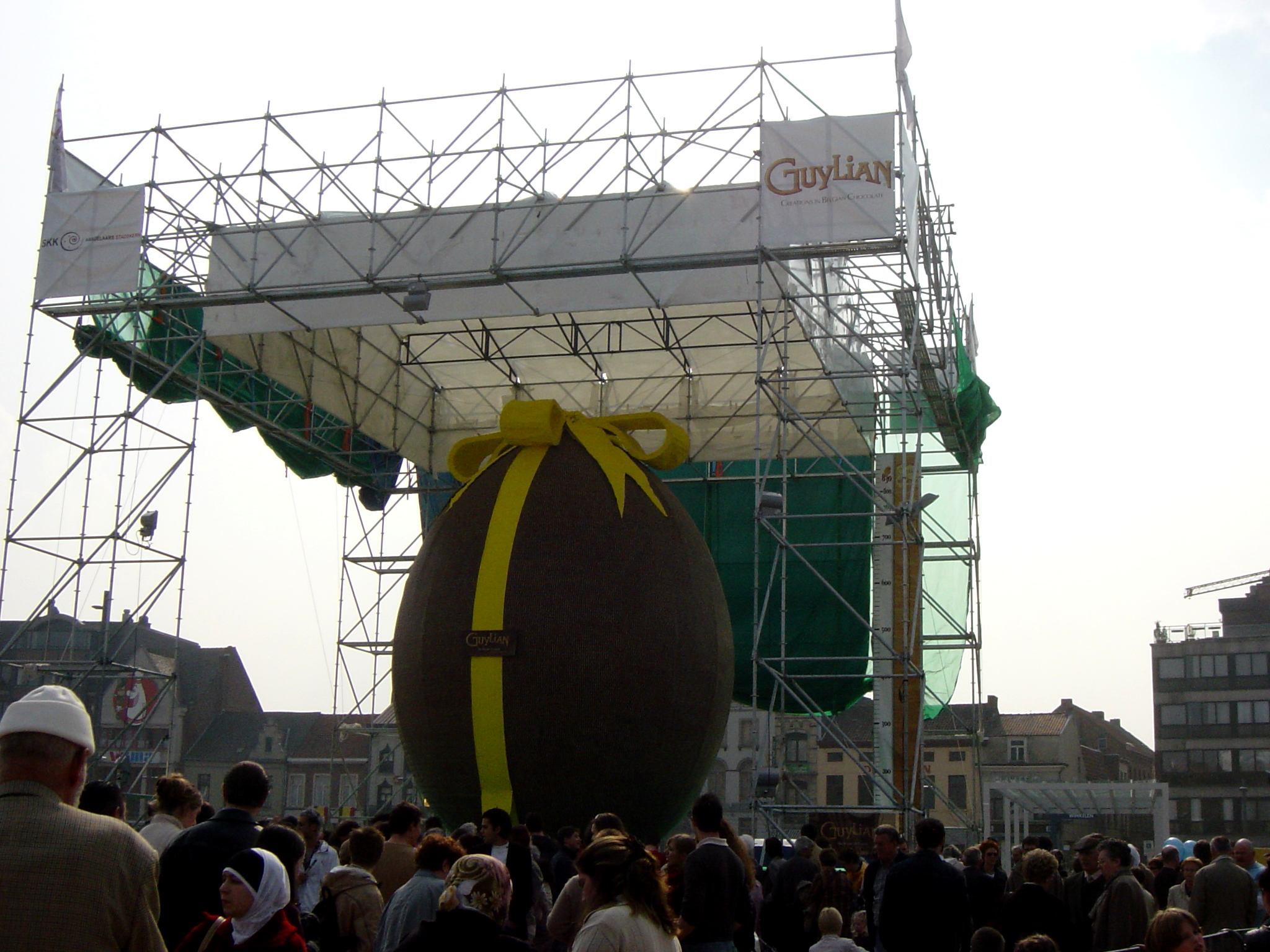 [Speaker Notes: Who doesn’t want an chocolate easter egg that ways over a thousand pounds
Or]
[Speaker Notes: Or These famous Just Born Peeps - Easter chicks 
Which have enough sugar in them to almost literally raise the dead

There are a lot of reasons to celebrate easter]
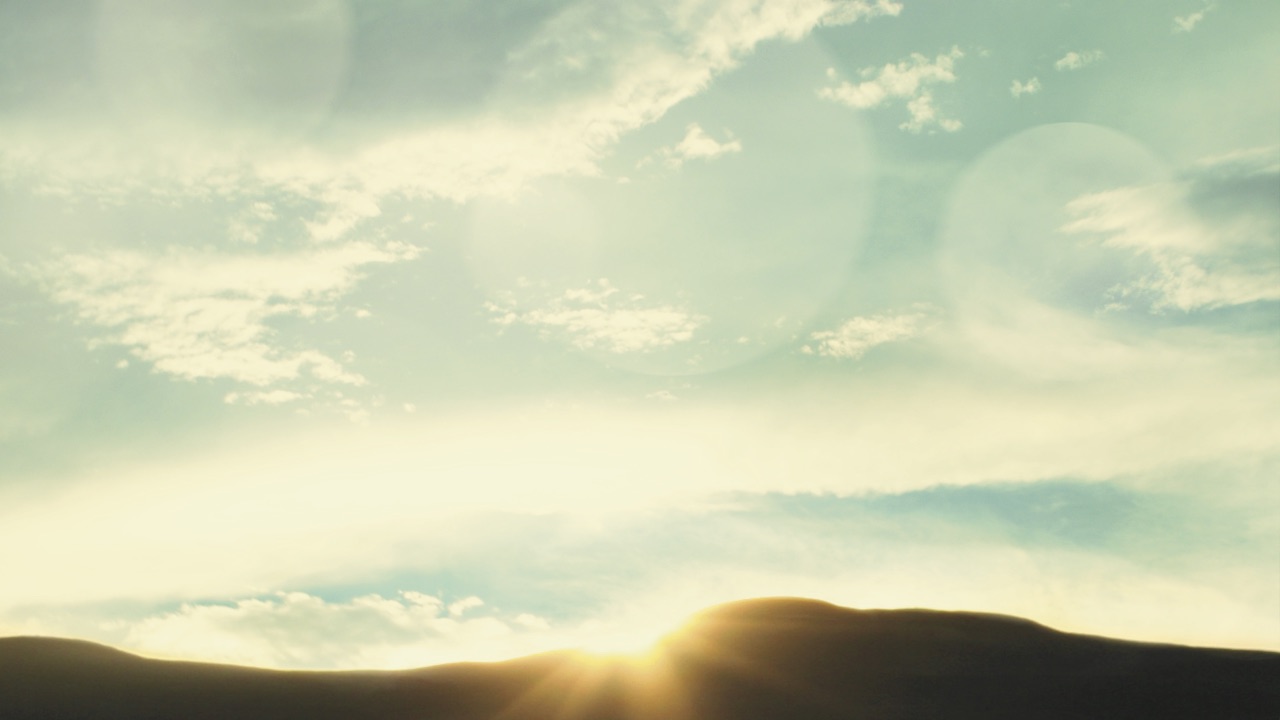 Why We Celebrate
The Resurrection
is our good news 
that our great God
defeated our worst enemies
[Speaker Notes: What the world calls Easter is really about this  [slide]

And more than something to celebrate one day a year
Its something that we should change the way we look at life
And the power of how we live every day of the year.

So read these Scriptures on the front of your handout with me
And look why the resurrection is all about victory for us and this broken world

[Read Scriptures] / Say out loud the bold italicized words

[Prayer]
Father in Heaven, in the middle of our broken and fearful world
And in the middle of our busy and often stressed out lives
Bring us the victory you have for everyone and over everything that would cause death in our lives.
Let today be a day that we don’t just celebrate resurrection but experience it.

The resurrection is the good news we all long to here
Based in the reality of pain and sin we all know exists in this world]
Realistic & SupernaturalGood News!!!
AT THE CROSS: 
Jesus faced the enemies of this life.
AT THE RESURRECTION:
Jesus overcame them by God’s Spirit.
BY FAITH IN JESUS:
We have the same Spirit and victory.
[Speaker Notes: This is the good news
Why we celebrate

That every enemy of life that can destroy our lives
Jesus has faced and overcome
And the good news is – that victory can be ours

Last time you were waiting to hear good news?

High school
College job
Kate

When was the last time, you were desperate for good news
For news of victory instead of defeat.

Easter tells us
Jesus has faced everything enemy of this life
And wherever you feel defeated and discouraged – 
Resurrcetion victory can come!!!

So let’s look at the enemies faced at the cross and overcome at the resurrection]
Four Victories of The Resurrection
“But he was pierced for our transgressions, he was crushed for our iniquities; the punishment that brought us peace was on him, and by his wounds we are healed.” [Is 53:5]
[Speaker Notes: On the cross, 
Jesus faced the greatest enemies of this life 
and destroyed them for you and me

He won victories over the things that trouble you the most today

Look again at Isaiah 53:5]
Victory over suffering (that weakens the body)
“by his wounds we are healed”

“But Pilate had Jesus flogged” 
(Matthew 27:26)
[Speaker Notes: On the cross, Jesus faced suffering – overcame it by the Spirit

Jesus faced the enemy of suffering / at the resurrection had victory over it

We read that one sentence – but can never really imagine the torture of his wounds]
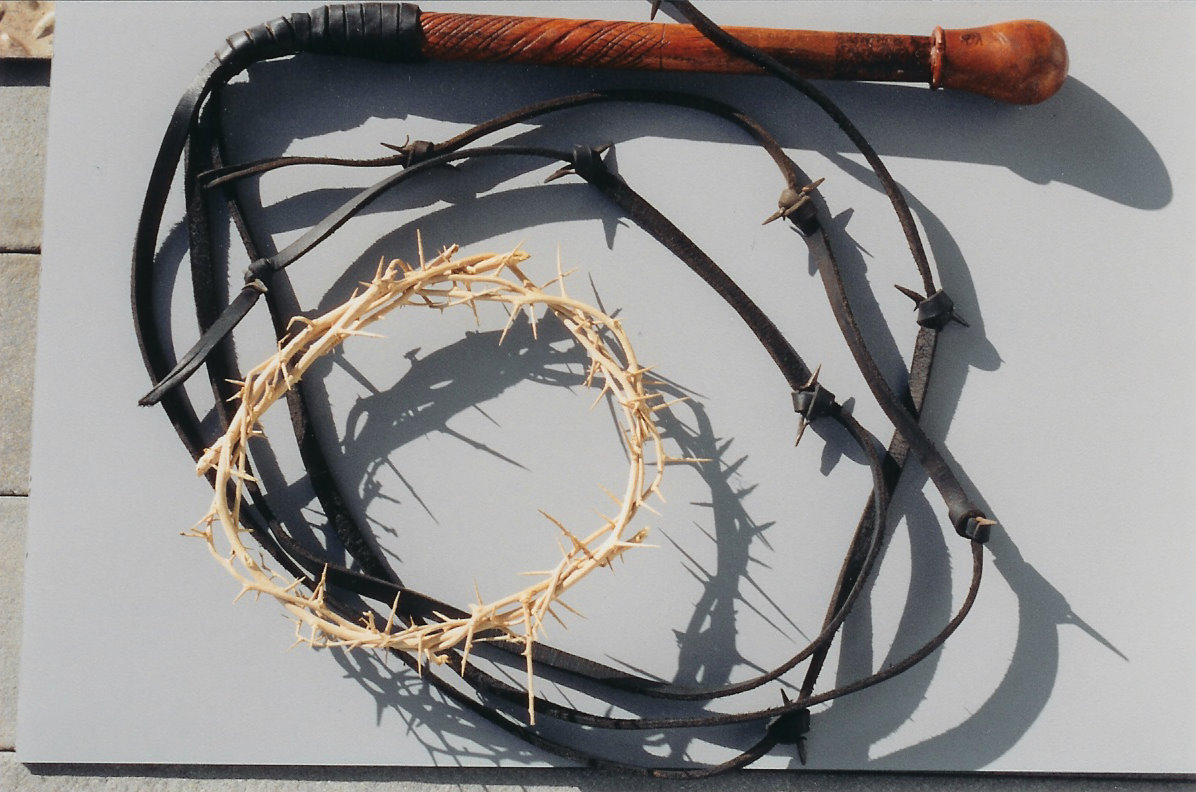 Sickness that weakens the body
“by his wounds we are healed”

“But Pilate had Jesus flogged” 
(Matthew 27:26)
[Speaker Notes: Verberatio  (Ver-ber-achtio)
WHIP OF 9 LEATHER STRANDS

-   Glass, barb wire, bone, rock
Soaked in water
39 lashes
Two hands pull down

13 lashes acroos right trapezius
13 across left
13 down the spine

Jesus faced suffering at his resurrection & overcame it
Suffering didn’t stop him from completing his mission
Suffering didn’t define his future

So many look at the suffering of this world – WHERE IS GOD?
He is in the midst of it
Pouring out His Spirit to overcome it
Not to be indifferent in it – but to make a difference in it
Not just to survive but love others through it

Jesus has faced and defeated suffering by His Spirit
He had a resurrection that is yours today]
Victory over circumstances (that worry the mind)
“the punishment that 
 brought us peace was on Him.”

“twisted together a crown of thorns”
(Matthew 27:27)
[Speaker Notes: On the cross, Jesus faced an overwhelmed mind – overcame it by the Spirit

Jesus faced the enemy of circumstances / and had victory over it

Pratetorium – punishing him
Crown of thorns
[Hand out]

4 inch thorns
Blood rushes to the center of the brain
Causing pressure beyond what you can imagine
Migraine of all Migraines

Jesus faced a mind filled with pressure and absent of peace
And by the Spirit – He had victory over it

In His resurrection, his first words to the room of disciples were this]
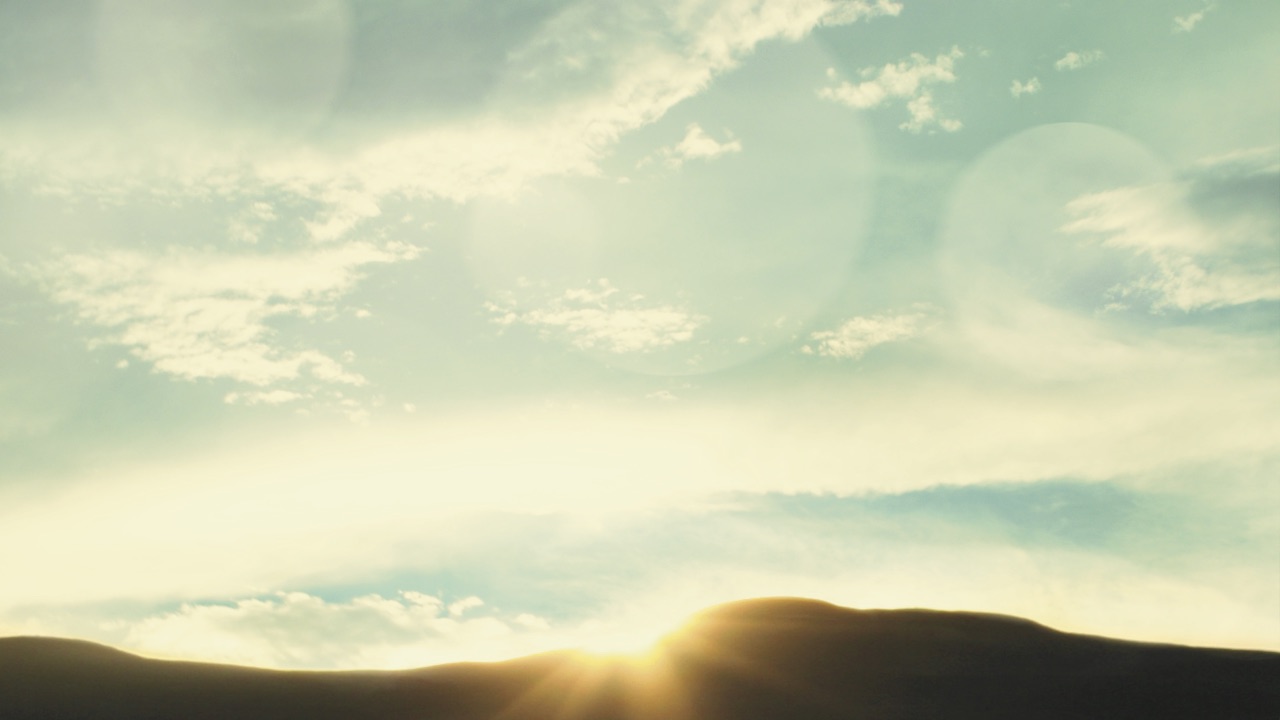 “Jesus came and stood among them and said, ‘Peace be with you! . . . . As the Father has sent me, I am sending you.’ ﻿And with that he breathed on them and said, ‘Receive the Holy Spirit.’”  (Jn 20:19,21-22)
[Speaker Notes: True peace isn’t because of circumstances
It’s because of the Spirit of God in you

You don’t need to escape from pressure
You need to be filled with a power

Today – if your greatest enemy is the worry in your mind
The resurrection is your good news

Today, God wants you to look at him and trust in Him
Jesus took the punishment & pressure to bring you peace]
Victory over sinful nature (that dominates our hearts)
“He was crushed for our iniquities”

“there they crucified Jesus”
(Luke 23:33)
[Speaker Notes: On the cross, Jesus faced our sinful nature and overcame it – by the Spirit

He faced our greatest enemy – the one that is in us – our sinful nature

Iniquities are not the sins we commit – it’s the sin in us

Jesus was CRUSHED for it / that’s what crucifixion is

It wasn’t the blood loss – suffocation
The nails in his hands – excruciating
The nails in his bent legs – cruel
The crushing of his lungs – deadly
	- Muscles to breathe give out

SIX HOURS

He was crushed for OUR iniquities

Bible: Spirit & breathe the same thing
Picture is we are born with a sinful nature into a sinful world that crushes God’s spirit in us

Sometimes in our culture, people want to say our sin is how we are born
They argue some people are born this way. Some born that way.
The Bible says – 100% of us are born the wrong way
100% of us are born with a sinful nature
That destroys what real love and real life are supposed to be

The bible says – the true spirit of god in us has been crushed by sin
So when you say to yourself, I’ll never change
When you say to yourself, there’s no use in trying
When the world tells you there is no hopr

You can say these words]
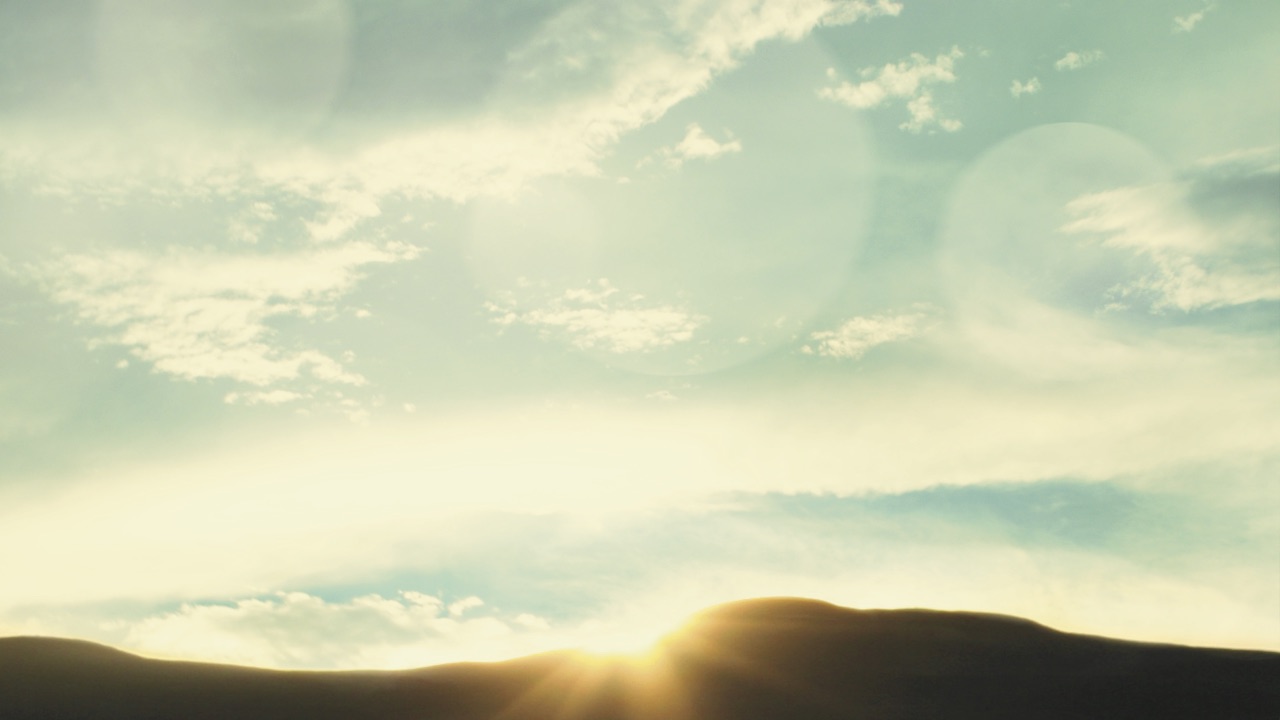 “I have been crucified with Christ and I no longer live, but Christ lives in me. The life I live in the body, I live by faith in the Son of God, who loved me and gave himself for me. I do not [and will not] set aside the grace of God” (Ga 2:20-21)
[Speaker Notes: Jesus faced what crushes you – and rose again over it
You can too

Loud and clear to you today – THERE IS HOPE
By the grace of God you are more than who you have been

You are more!!!
Your marriage is more!
Your family is more!!!
Your future is more

Its not a nice thought – it’s a fact that this world can’t receive but can see in you!]
Victory over sin & guilt(that destroy relationships)
“He was pierced for our transgressions”

“the soldiers pierced Jesus’ side with a spear, bringing a sudden flow of blood and water.” (John 19:34)
[Speaker Notes: The good news of Jesus
Is that he faced your enemy of guilt over what you have done
YOUR TRANSGRESSIONS
And he overcame it so you can too

He faced it on the cross and defeated by the Spirit – in the resurrection

We think of pierced – usually think nails
Only Bible use – SPEAR

We think spear – as a way to check that he was dead
No it was to insure he was dead

Spear up and under the ribs to the heart
To a heart that was under so much stress
That water built up on it, overwhelmed it, ruptured it 

Jesus literally died of a broken heart
It wasn’t the suffering, the pressure, the crushing
It was that sin kept him from you
It was a broken heart

His heart stopped so yours could start

And medical doctors will tell you – one of t]
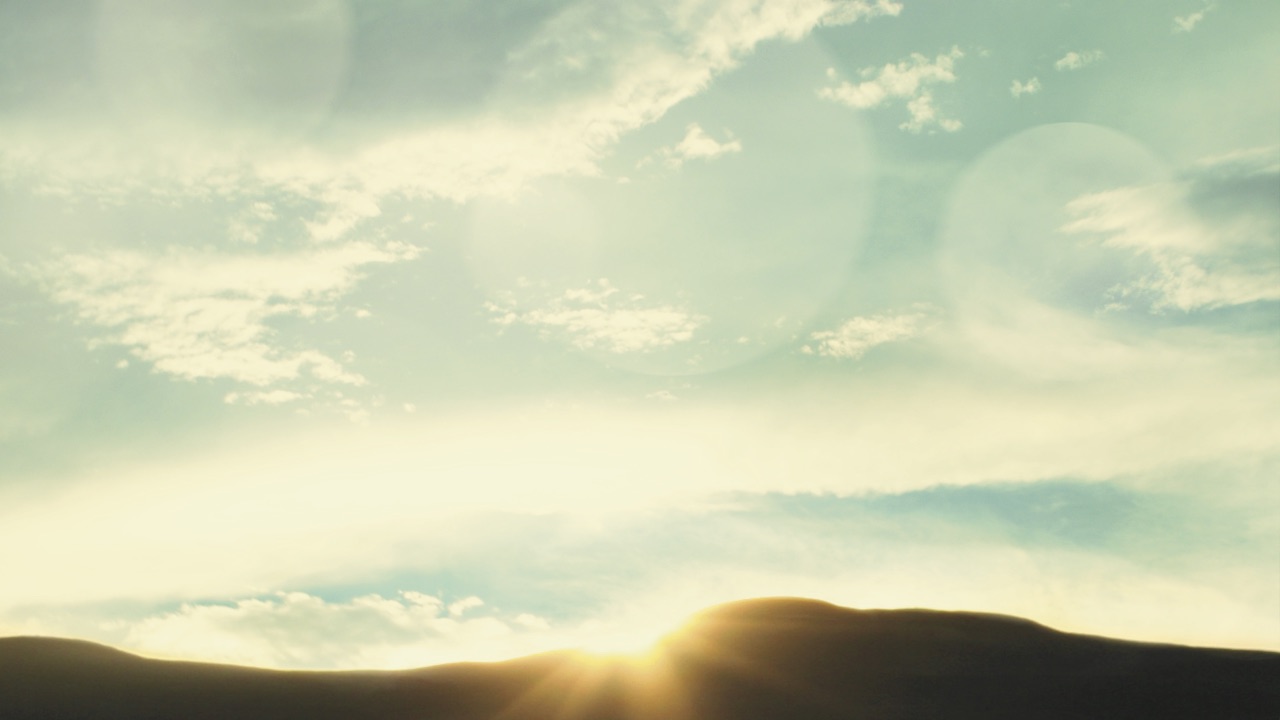 “I will give you a new heart and put a new spirit in you; I will remove from you your heart of stone and give you a heart of flesh. ﻿27﻿ And I will put my Spirit in you”
Eze 36:26-27
[Speaker Notes: We all have sin that has destroyed our relationships
That have left us with guilt
That caused our heart to become like stone

Jesus faced your worst guilt – forgiven
Faced your enemies – and said start again

Saw your heart,, stopped his so yours could start again

Can’t think of a better person to show you that then my daughter Kate
The one who the doctors said shouldn’t breathe again
But who, nine weeks later – found no bubble, no problems, just good news]
Kate Dance
“Don’t be alarmed,” the angel said. “You are looking for Jesus the Nazarene, who was crucified. He has risen! He is not here [in defeat]. See the place where they [his enemies] laid him.” Mk 16:6
[Speaker Notes: On the cross Jesus faced your greatest enemies
Those enemies thought they defeated him
They thought they placed him where they wanted him

The resurrection is the shout – victory
You don’t have to stay where your enemies have placed you

You have a promise – a promise of a new heart and new spirit]
“everyone who has new [resurrection] life from God overcomes the world. And this is the victory that has overcome the world—our faith. Who is it that overcomes the world except the one who believes that Jesus is the [resurrected] Son of God?” (1 Jn 5:4–5)
[Speaker Notes: What is faith?]
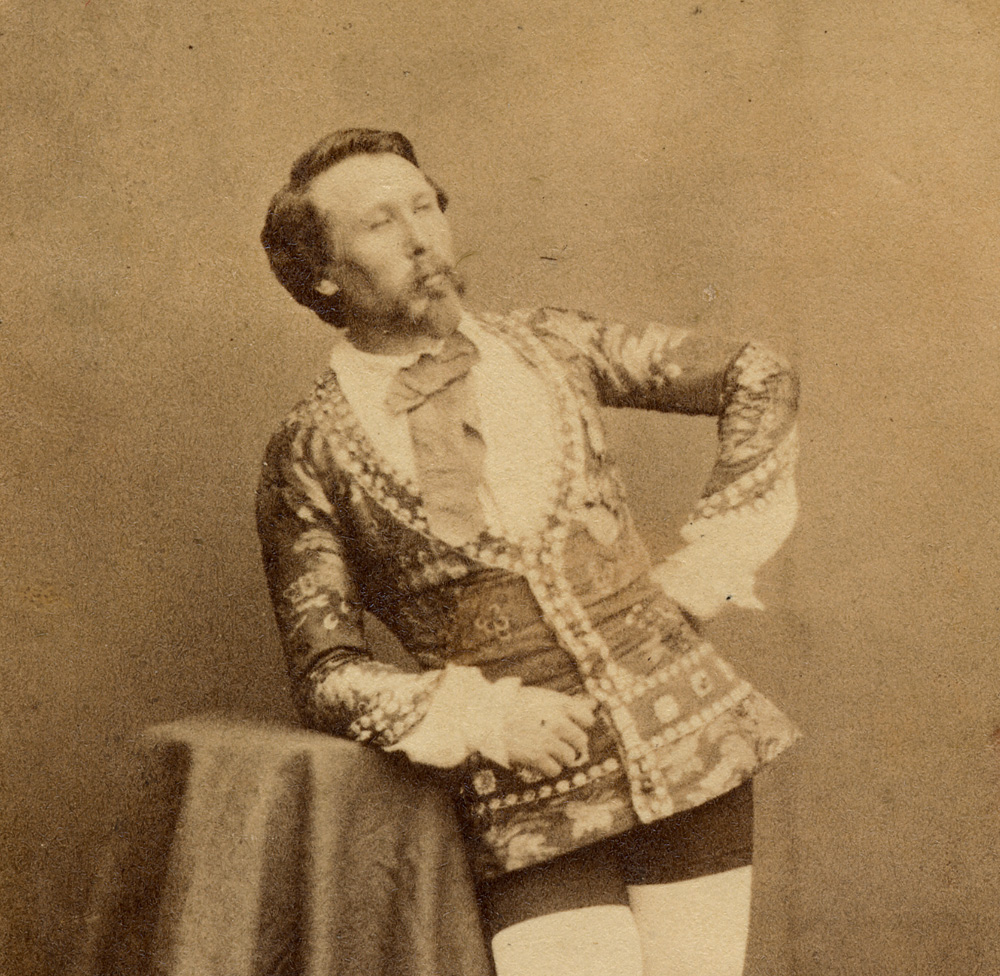 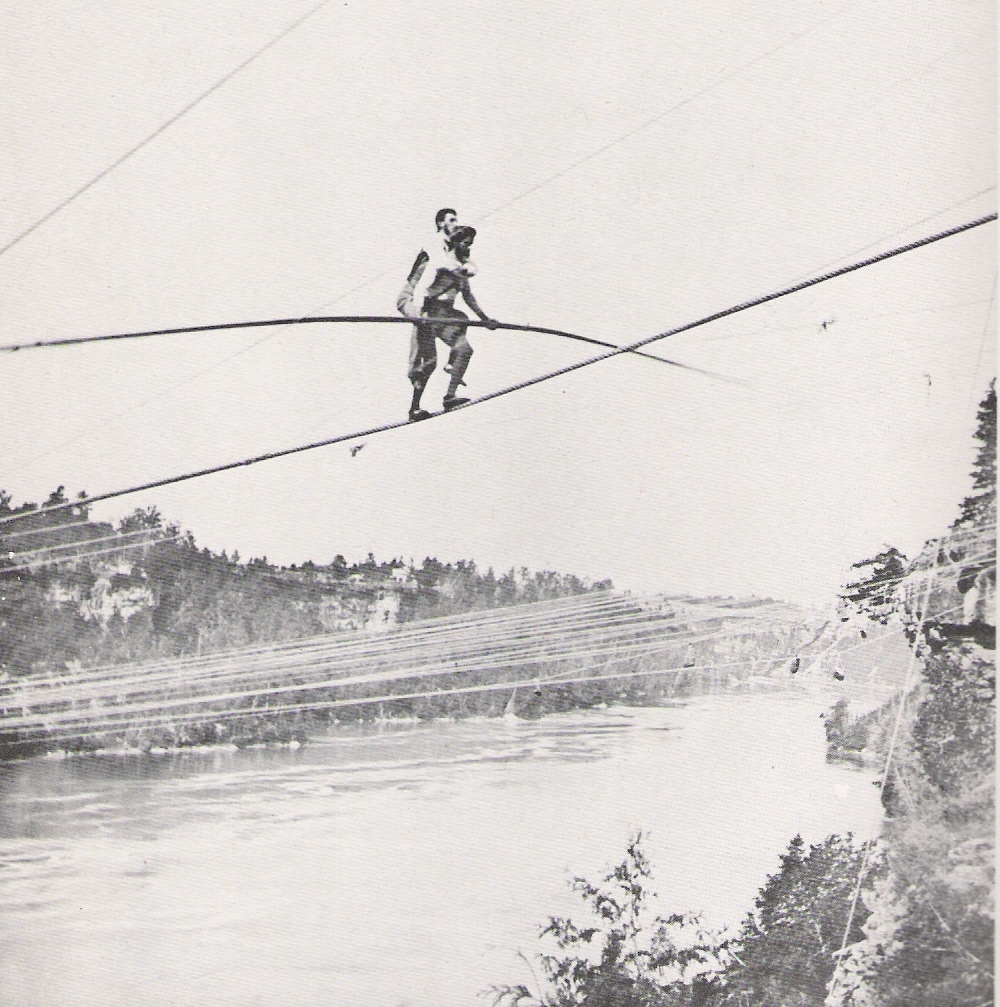 [Speaker Notes: Blondin]
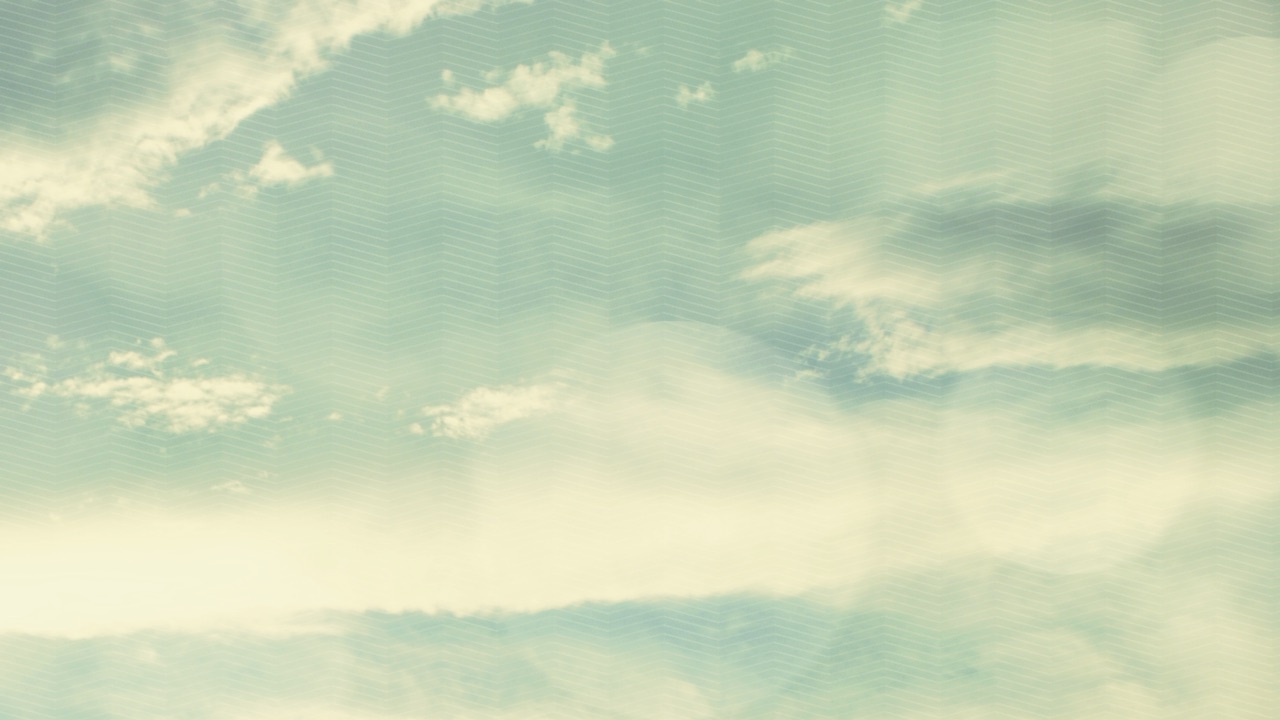 Today’s Survey
[A] I’m Already believe in Jesus and want to live in his victory more
[Speaker Notes: Renew ur faith in his victory or begin for the first time]
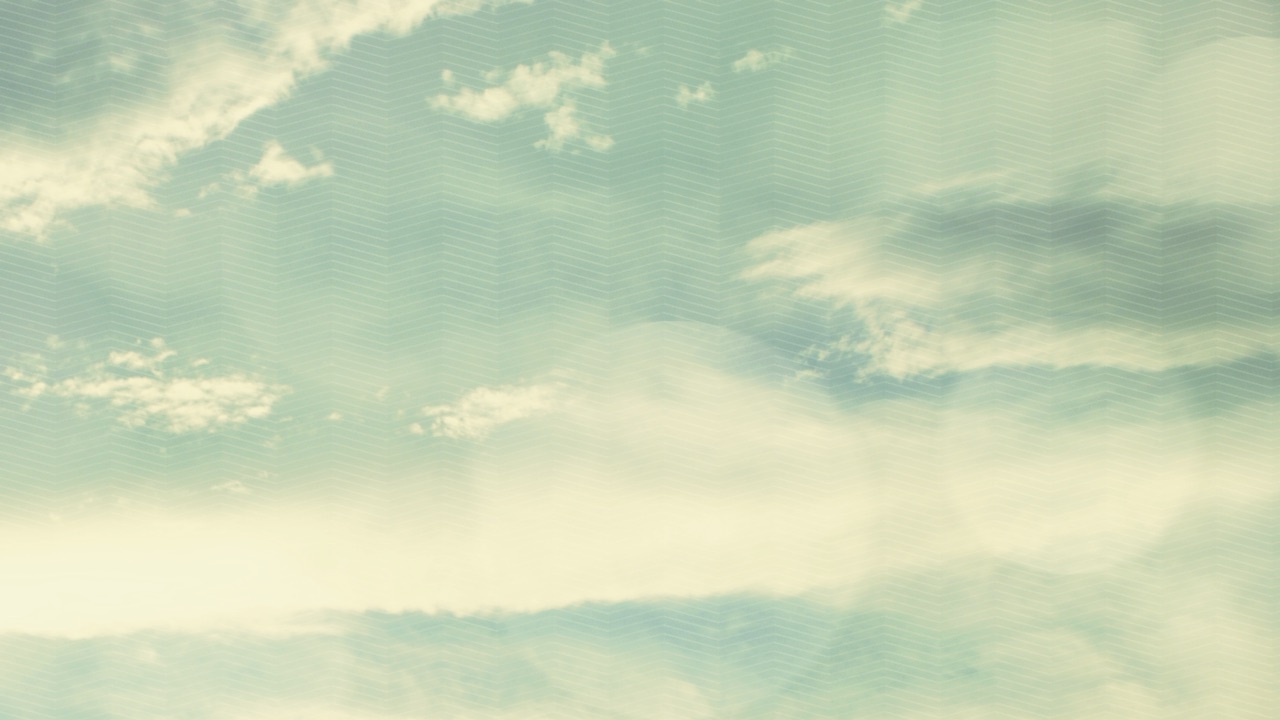 Today’s Survey
[B] I would like to Begin a true and saving relationship with Jesus today. I choose to believe in Jesus today.
[Speaker Notes: Mention who did it in service before]
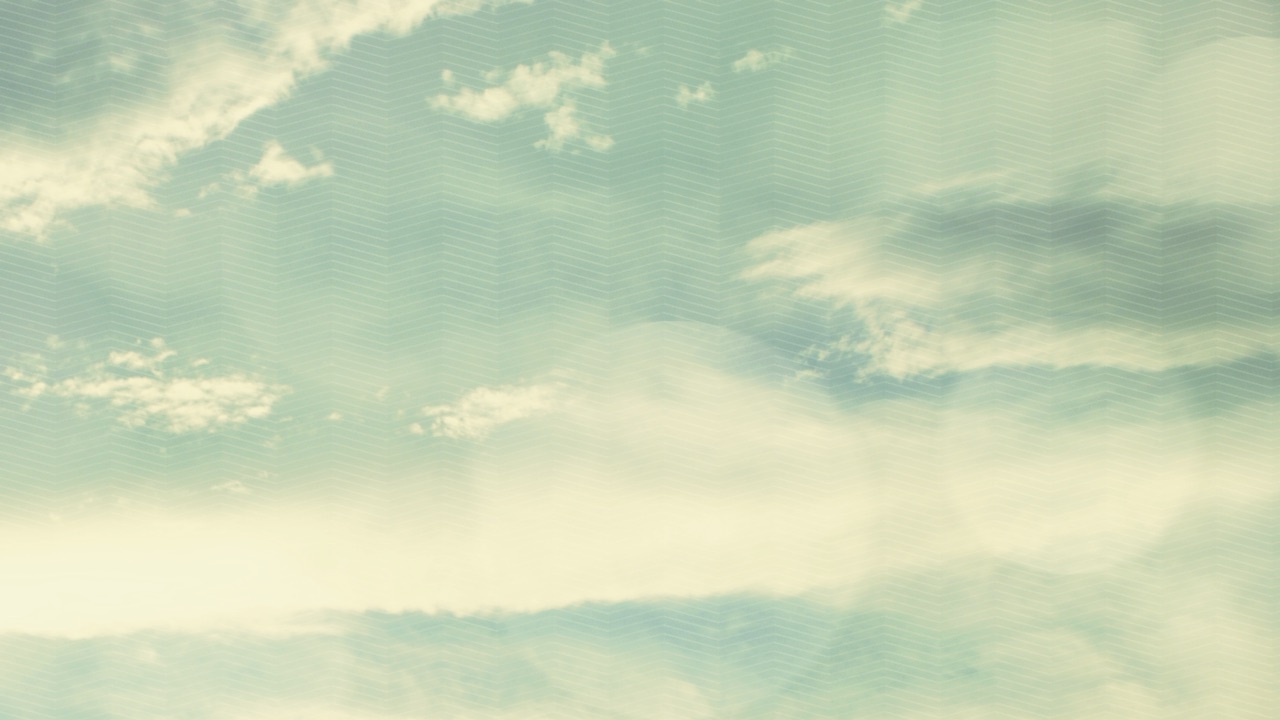 Today’s Survey
[C] I will Consider The Gospel more but I’m undecided about Jesus today
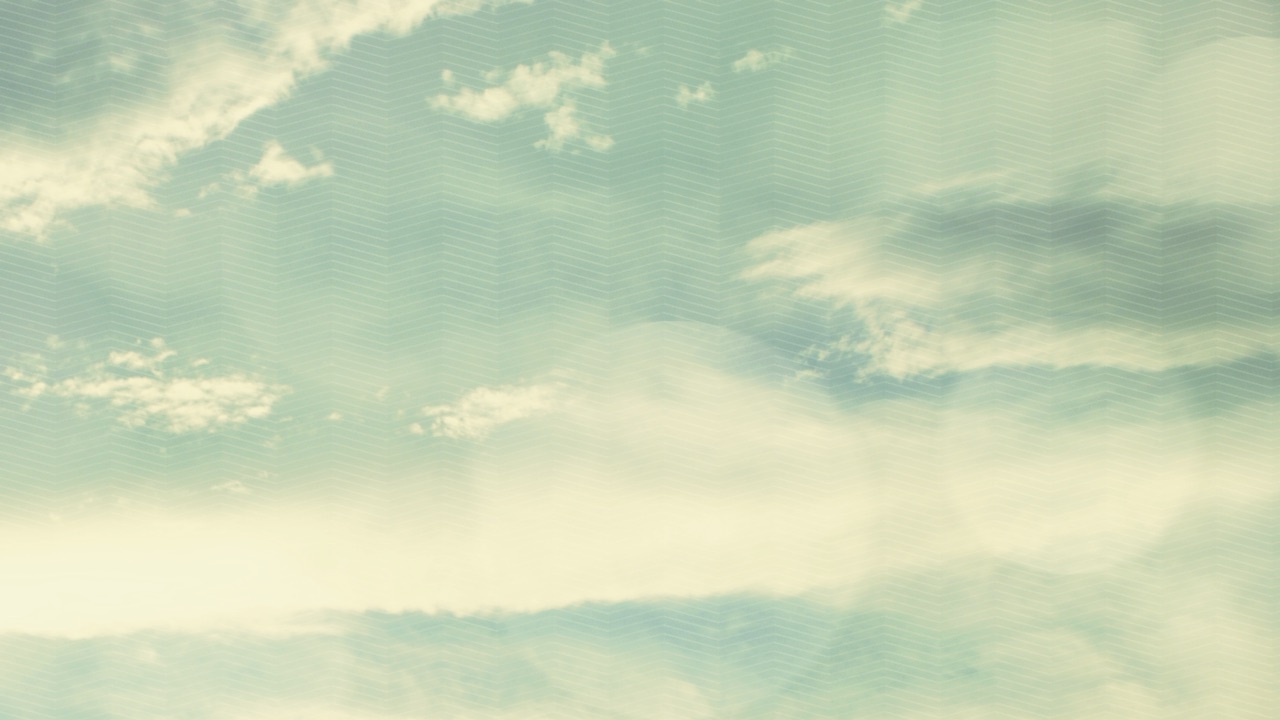 Today’s Survey
[D] I Don’t ever want to make a decision to believe in Him as my savior
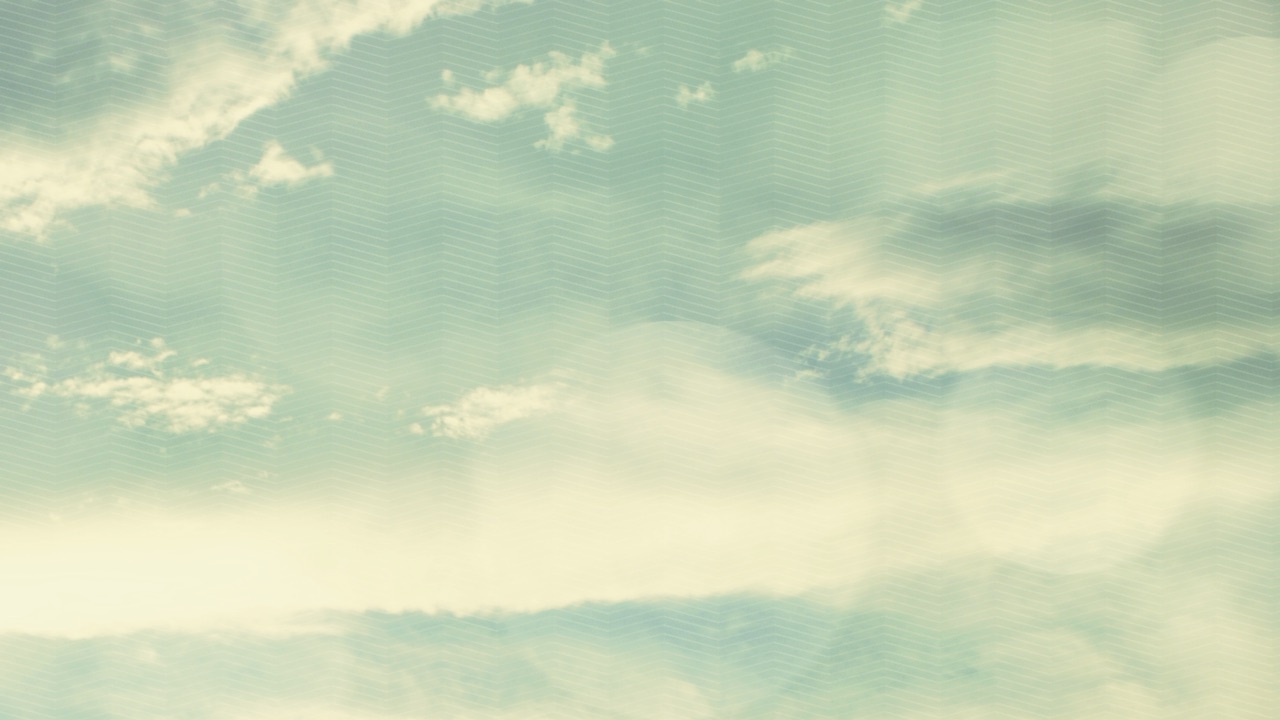 Today’s Survey
[A] Already believe
[B] Begin today
[C] Consider but undecided
[D] Don’t want to believe
[Speaker Notes: Let’s take this time to not just celebrate it but let it in.

Pray

Lord, do this now / show your good news to hearts no matter how
Suffering, pressure, wickedness, or guilt have overpowered us

Set people free today – to live in your new life and victory

You’re going to make that decision – 
Honest: God, yourself, one other

Celebrate

If you are believer – new victory today

But let’s not stop there – let’s believe for the resurrection to change circumstancecs today

Call up / Donna & Don Magee

Call up / Jamal (Sabrina) Riley, Director of Chester Y

Call up / Brittney & Mary – Director & Community leader]